Vojenské víceboje
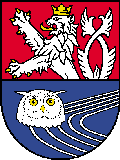 VO při FTVS UK Praha – katedra vojenské tělovýchovy
    plk. gšt.  doc. PaedDr. Lubomír Přívětivý, CSc.
Vojenské víceboje - vojenský pětiboj Střelba
Cíle: pravidla, bezpečnost-manipulace se zbraní, technika střelby
Průběh: seznámení s pravidly střelby, bezpečnost střelby, technika střelby, pomalá a rychlá střelba, soutěž
Přezkoušení: otázky k objasnění pravidel, bezpečnosti a techniky střelby, pomalá a rychlá střelba-test
Vojenské víceboje - vojenský pětiboj Střelba
Pravidla
Střílí se podle pravidel ISSF (International Shooting Sport Federation) v leže
Pomalá střelba: 10 ran za 10 minut
Rychlá střelba: 10 ran za 1 minutu
Střelba z velkorážné zbraně: vzdálenost 200 nebo 300m, kalibr do 8mm
Střelba z malorážné zbraně: vzdálenost 50m, ráže .22LR
Povelová technika
Podmínky pro ženy a muže stejné
Vojenské víceboje - vojenský pětiboj Střelba
Bezpečnost
Dodržování povelů řídícího střelby
Zbraň vždy míří do prostoru cíle
Manipulace se zbraní, municí, zásobníkem
Vojenské víceboje - vojenský pětiboj Střelba
Teorie střelby
Seznámení se zbraní a střelivem
Střelba	– klidová 	– standardní podmínky
			      	– proměnlivé podmínky 
	 	– zátěžová – pod časovým limitem
Manipulace se zbraní – příprava zbraně
	- pažba, řemeny, mířidla
	- vyjmutí a zasunutí zásobníku
	- plnění zásobníku
	- natažení závěru
	- spouštění
Vojenské víceboje - vojenský pětiboj Střelba
Technika střelby
Poloha – hlava, paže, loket, tělo
Dýchání – rytmus
Míření
Spouštění
Nácvik jednotlivých prvků klidové střelby
Nácvik jednotlivých prvků zátěžové střelby
Vojenské víceboje - vojenský pětiboj Střelba
Trénink pomalé a rychlé střelby
Nastřelení zbraně 
Upravení mířidel 
Trénink pomalé střelby
Trénink rychlé střelby
Test střeleckých dovedností - soutěž
Otázky
Jaká jsou základní pravidla střelby ve vojenském pětiboji?
Definuj bezpečností opatření.
Jaké jsou zásady správné techniky střelby?
Literatura
Vojenský pětiboj, Pub-75-85-01
www.milsport.one/sports/military-pentathlon
www.miltary-pentathlon.info
Dotazy?
Děkuji za pozornost